WAVES
Causes

Wind-capillary/wind waves
Earthquakes-Tsunamis
Graviational attraction-Tides
Wind waves move energy, not matter
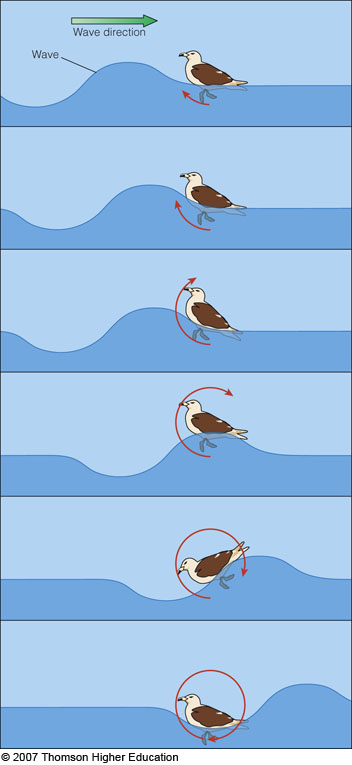 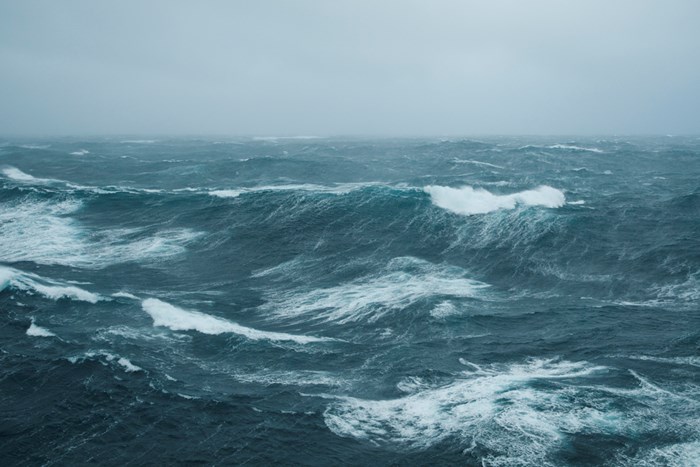 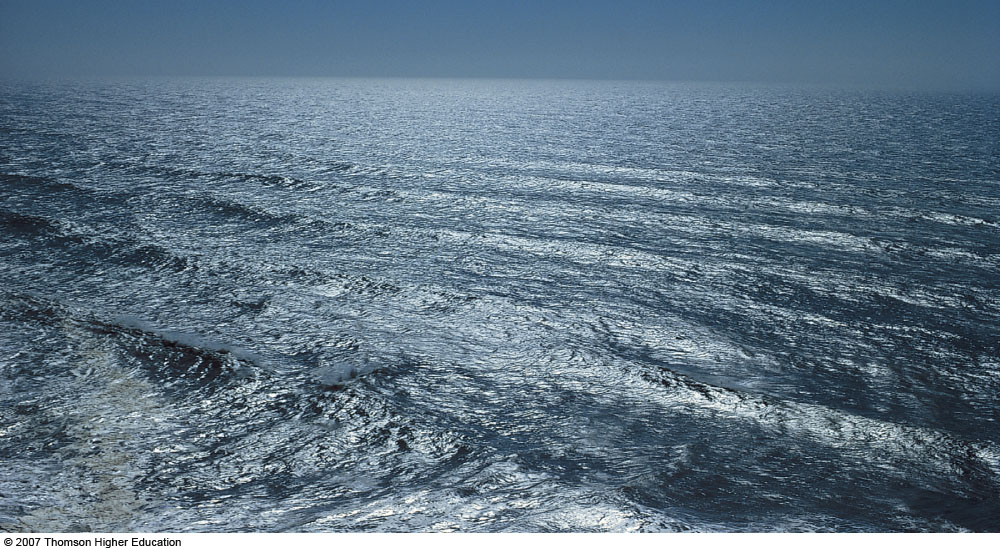 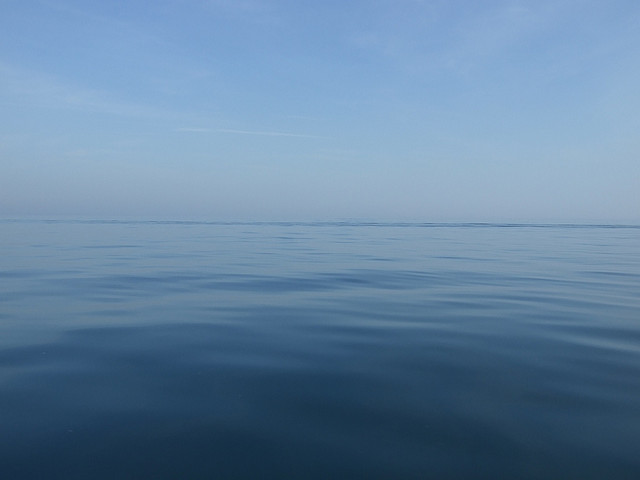 Wind waves- Growth

Wind strength- must be moving faster than waves
Wind duration-longer creates larger waves
Fetch- uninterrupted distance
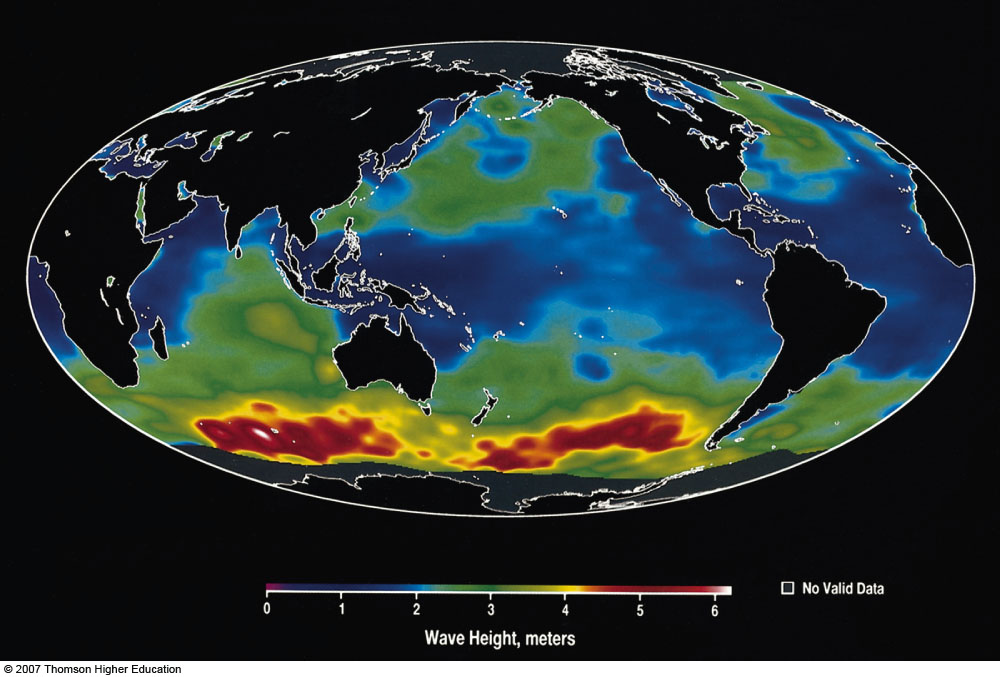 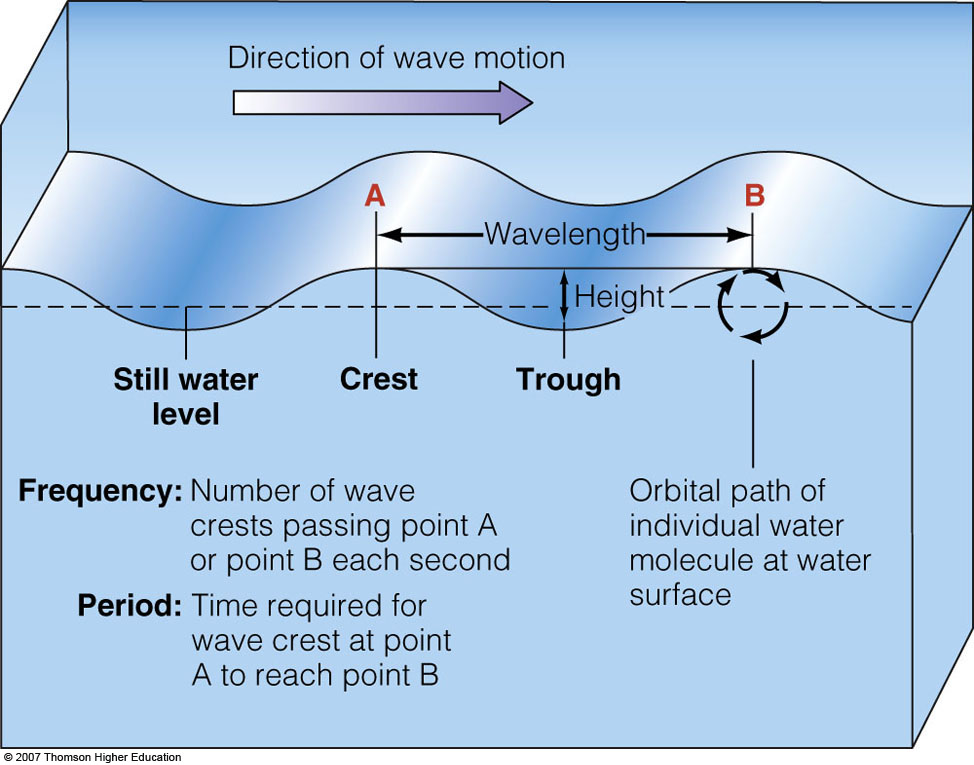 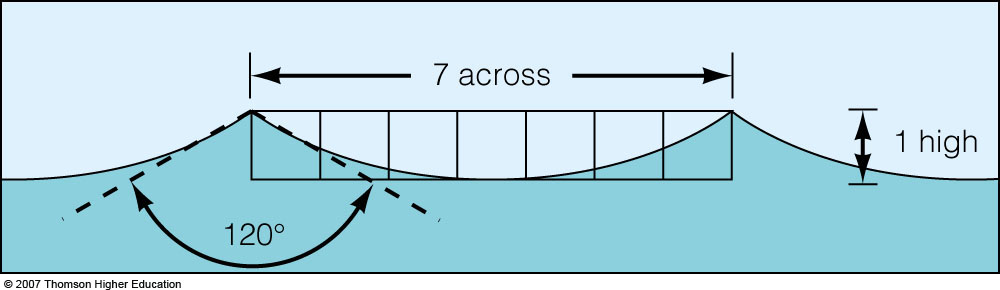 Internal waves
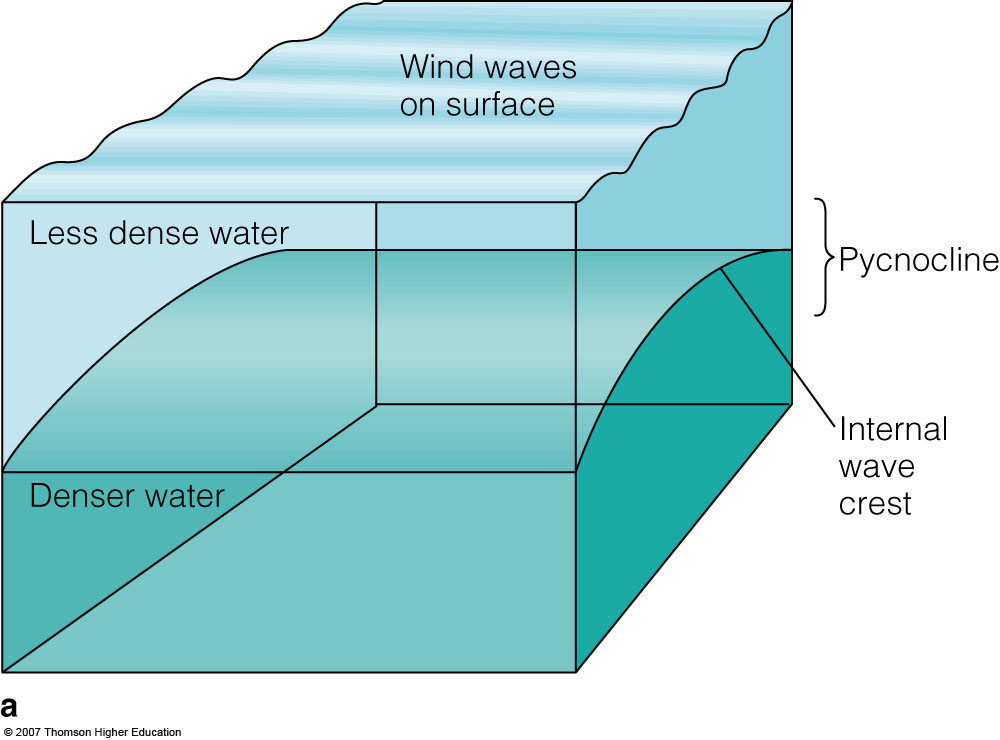 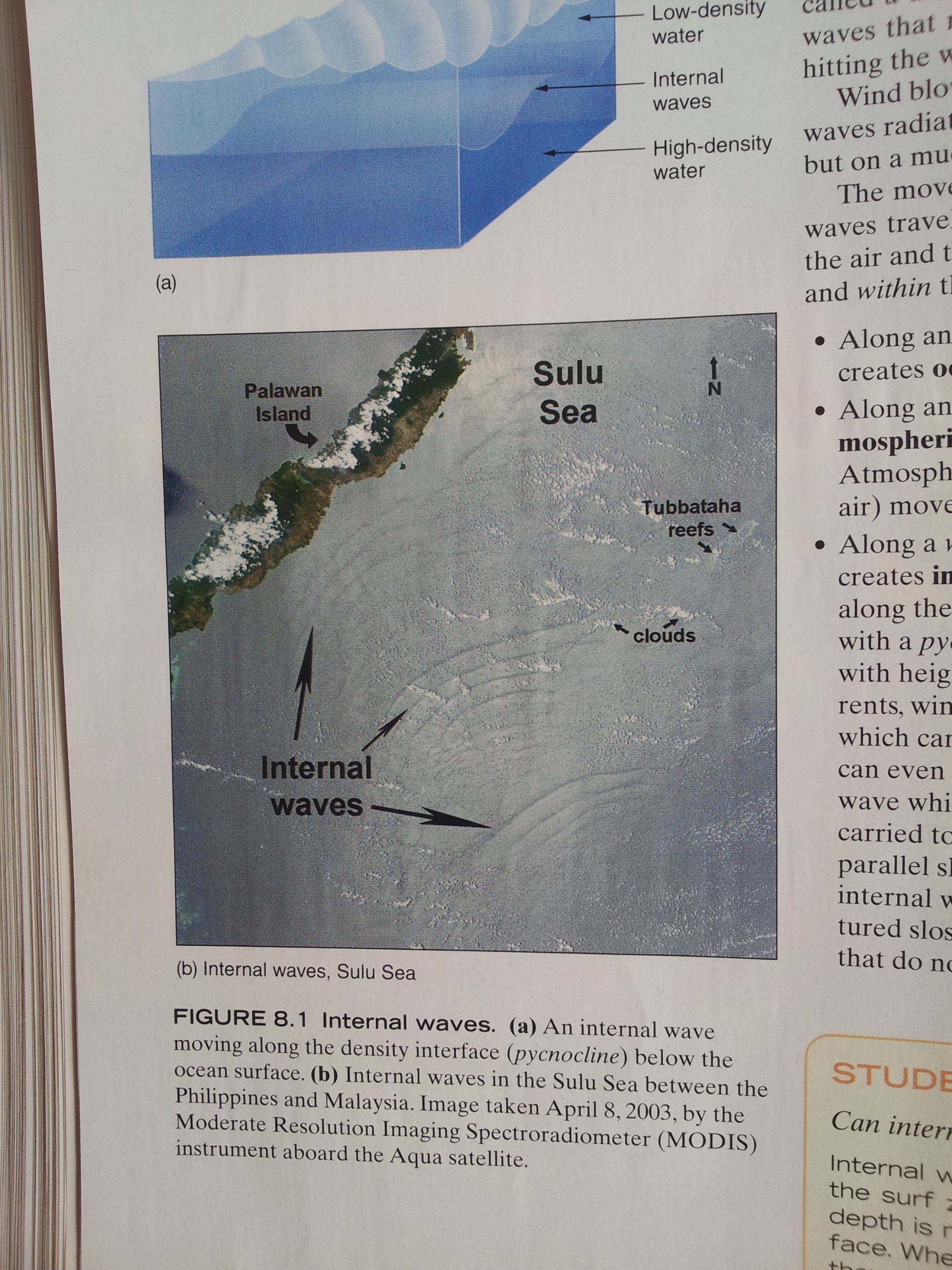 What  affects waves?
Wave refraction- As wave travels in to different depths waves  bend, and change in speed: speed up or slow down
Wave diffraction- Disturbance due to an obstacle- spreading out through a gap
https://youtu.be/E9UJjdlTQQI
What  affects waves?
Wave reflection- Waves bounce back from an obstacle
Wave interference- overlapping waves (either cancel each other out or grow in amplitude)
So what…?